PROTECCION CIVIL MUNICIPALSAN FRANCISCO DEL RINCON.
DIRECCIÓN
DIRECTOR
ADMINISTRATIVO

SECRETARIA
PREVENCIÓN Y CAPACITACIÓN

° PARAMEDICO
° PARAMEDICO
AREA TECNICA

° PARAMEDICO
OPERATIVA

° BOMBERO
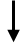 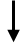 TURNO A

° PARAMEDICO
° PARAMEDICO
° BOMBERO
° PARAMEDICO
TURNO B

° BOMBERO
° PARAMEDICO
° PARAMEDICO
° PARAMEDICO
TURNO C

° BOMBERO
° PARAMEDICO
° PARAMEDICO
° TELEFONISTA 911
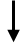